Erdőd
2019. Június 5.
ERDŐD
Erdőd kisváros Szatmár megyében.
2011-ben 4070 lakosából 986 (24%) magyar, 1716 román, 284 német és 803 cigány anyanyelvű.
Erdőd falu szélén áll a Károlyi család által a 18. században épített, kerek tornyokkal díszített várkastély.
Erdőd
ERDŐD
A kastély kápolnájában tartották 1847. szeptember 8-án Petőfi Sándor és Szendrey Júlia esküvőjét.
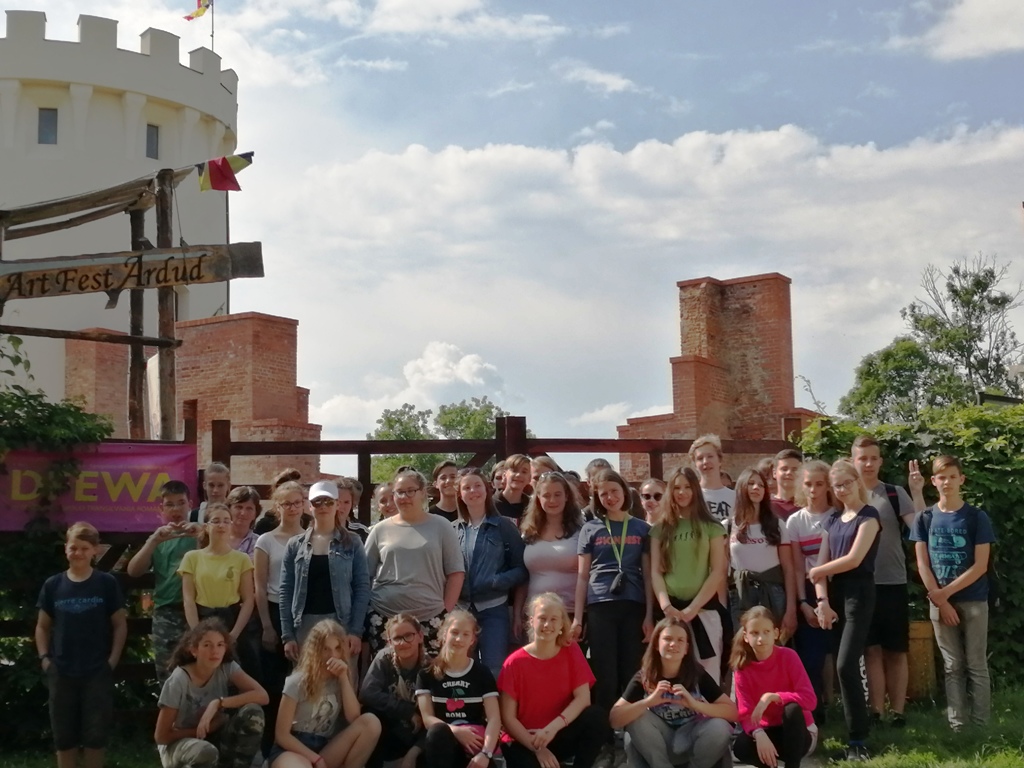 ERDŐD
A várkastélyt megtekintettük kívülről, majd felkerestük a vár közelében található emlékkövet, amelyre egy Petőfi idézetet írtak: 
„Álldogálok a tó partján
 Szomorúfűz mellett.”
                (Petőfi 1846)
Erdőd
Erdőd
Erdőd